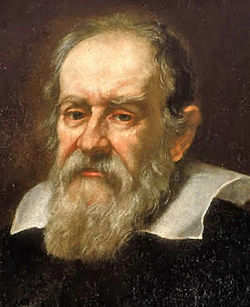 Галілео Галілей 
( італ. Galileo Galilei ; - італійський фізик, механік, астроном, філософ і  математик, що зробив значний вплив на науку свого часу.
Замальовки Місяця з робочого
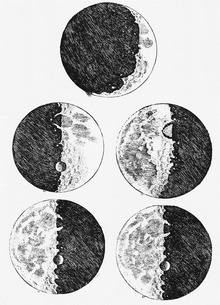 зошита Галілея
В 1609 Галілей самостійно побудував свій перший телескоп з опуклим об'єктивом і увігнутим окуляром.
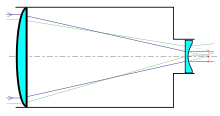 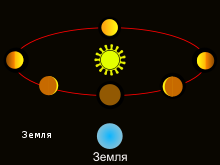 Галілей відкрив також сонячні плями. 
Галілей встановив, що Венера змінює фази.